SAT
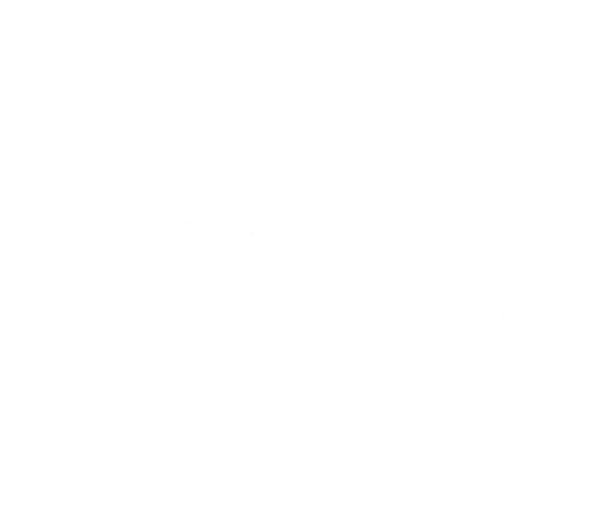 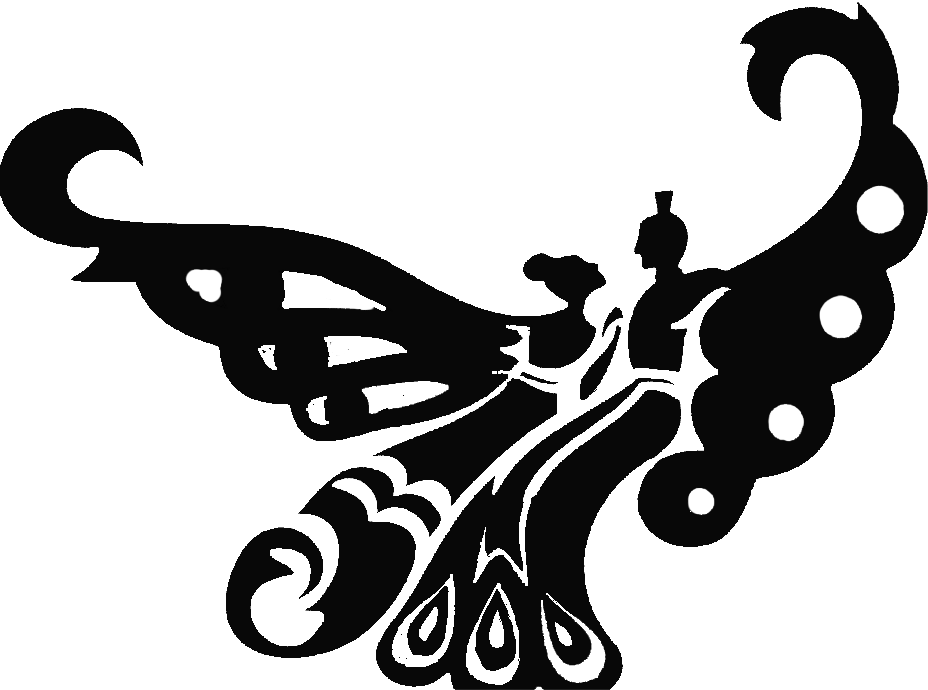 SANDRA Wright SHEN
02
1st Prize France Intl
1st Prize Hilton Head Intl
Steinway Artist
JUNE
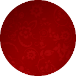 7PM
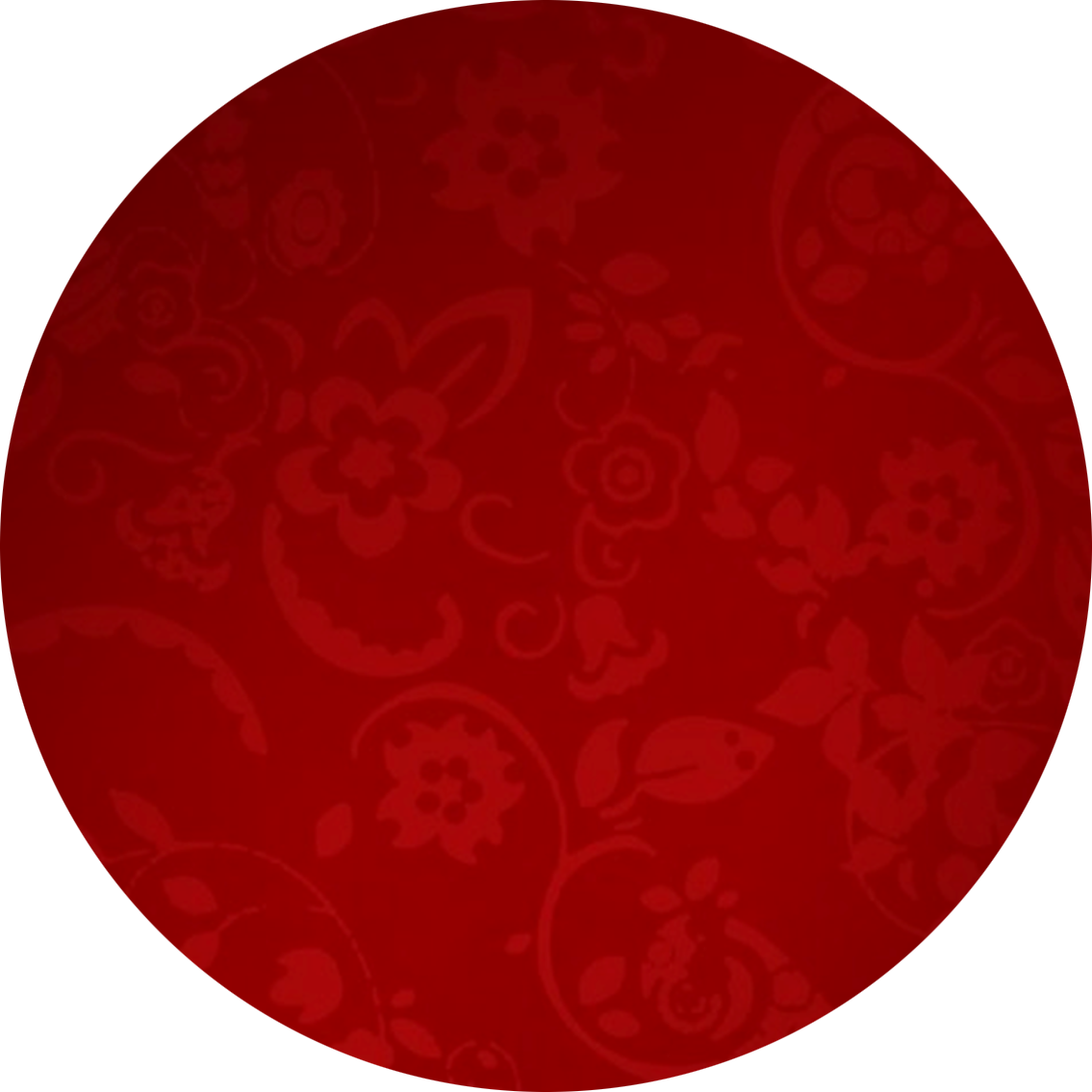 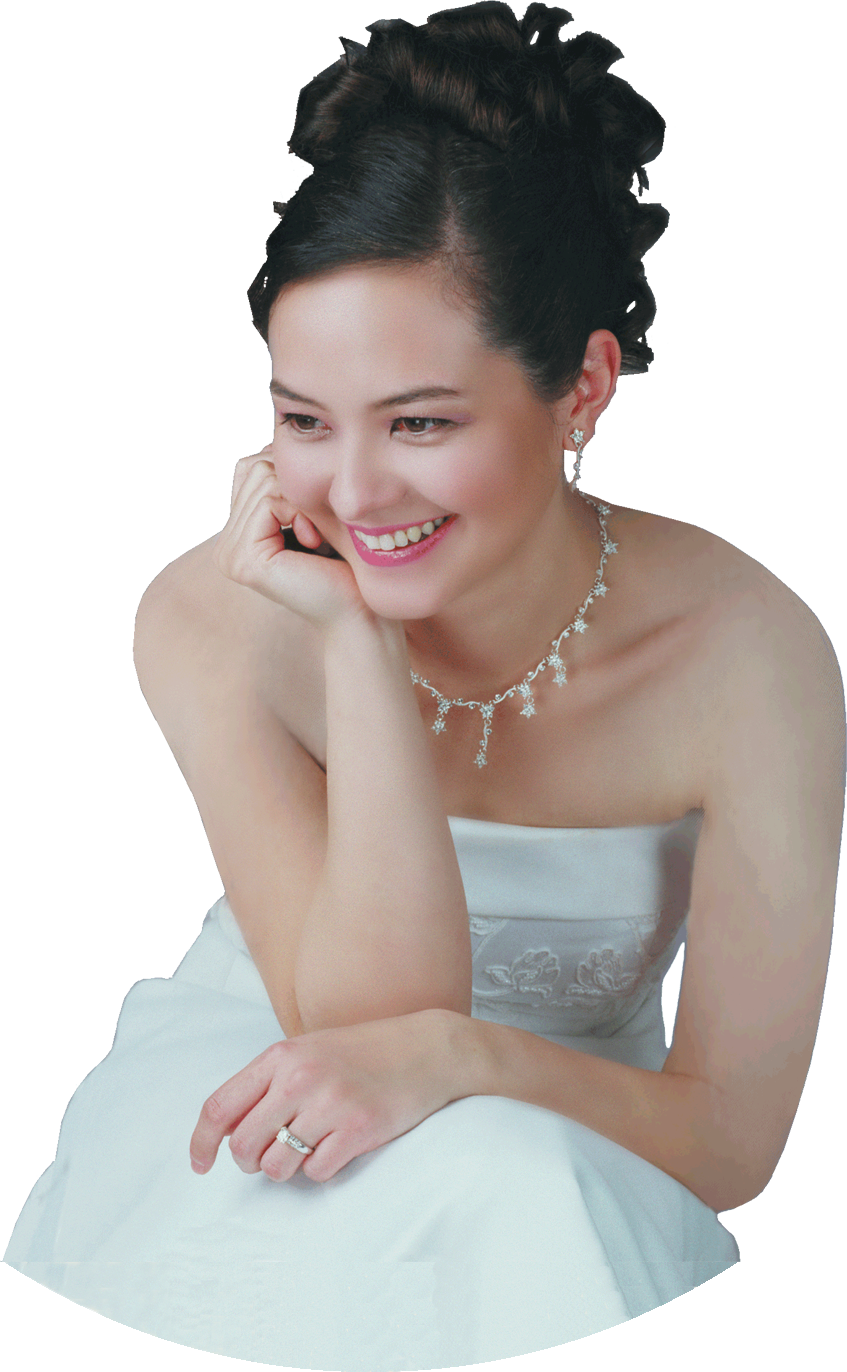 “A one-of-a-kind performance 
in elegance and musicality” 
– Central News
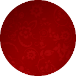 SandraShen.com
Inspiration From Above 3
Eternity in our Hearts
Unveiling the secret spiritual lives of more great composers
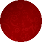 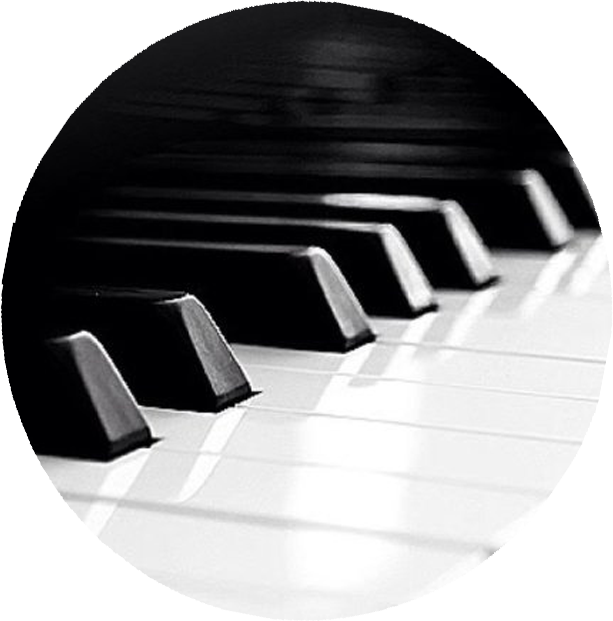 Chinese Bible Church of Maryland
4414 Muncaster Mill Rd, Rockville MD
cbcm.org   (301) 924-4855